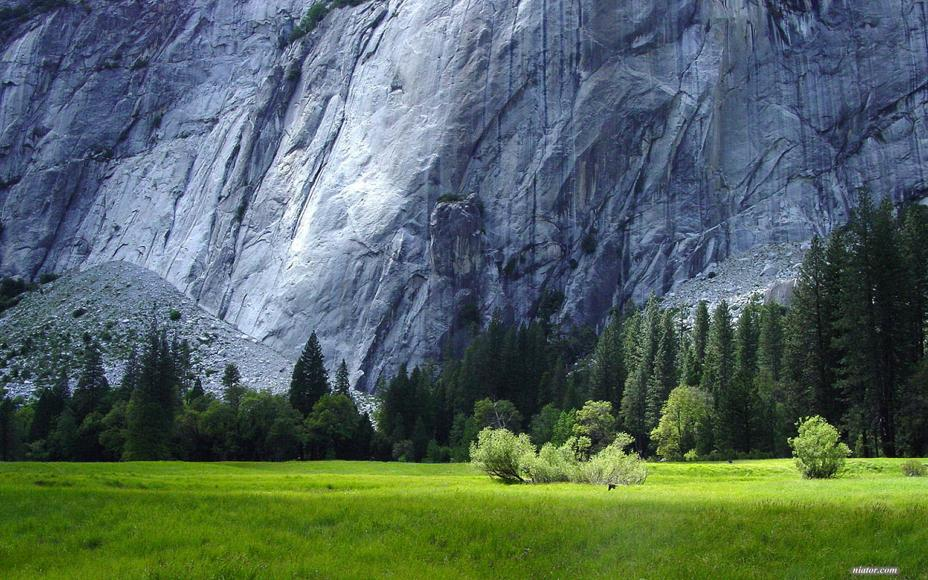 بسم الله الرحمن الرحیم
Diagnostic nerve blocks
Mitra Yari MD
Differential neural blockade provide information for diagnosis or delineating a treatment plan.
This concept is based on selective blockade of one neurologic modality without blocking the others.
The foundation for differential neural blockade is neural fiber length and fiber diameter.
A- Alpha: motor function and proprioceptive
A- Beta: touch and pressure
A- Gamma: Muscle spindle tone
A- Delta: sharp pain and temperature sensation
B fibers are thin myelinated  preganglionic autonomic nerve.
C fibers are unmyelinated subserves dull pain and temperature.
    C fibers are thiner than A and B and have lower conduction velouty.
Conventional differential spinal block
Solution A: no local Anesthetic(psychogenic)
Solution B: 0.25% procaine (sympathetic)
Solution C: 0.5% procaine (somatic by a delta and /or C fibers).
Solution D: 5% procaine (somatic but no relief central pain).
Modified differential spinal block
Only placebo and procaine 5% are injected.
Pain relief by placebo means psychogenic pain.
Pain relief by 5% procaine means somatic and / or sympathetic pain. The regression of pain is important as first motor, followed by sensory and ultimately sympathetic block. 
If the pain relief persists a prolonged pried after recovery (sympathetic)
If the pain returns as sharp pain after recovery (somatic A delta and / or C fibers)
If the patient doesn’t optain relief with 5% procain the pain has central origin.
Differential Epidural Block
Normal salin (Placebo)
0.5% lidocaine (sympathetic)
1% lidocain (somatic)
2% lidocain (all modalities)
And also modified type
Anatomic approach to differential block
The sympathetic block is carried out at a site where the sympathetic fibers are anatomically seprate from sensory and motor fibers.
Applicability is for head and neck and upper extremity
Because of likelihood of pneumothorax differential epidural is preferred for thoracic pain
Differential brachial plexus block
Two solution , Normal saline and 2% chlorprocain 
Perivascular interscalen for shoulder pain
Infraclavicular for pain between shoulder and wrist 
Axillary for pain in the lower forearm to the fingers
Sympathetic Pain
Confirmation of sympathetic pain is pain relief on two occasion with different local anesthetics usually in cervicothoracic or lumbar pains.
Referred Pain
Injection of the original pain site relieves pain in the referral zone. Injection in active trigger points for myofascial pain provides relief of distant somatic referred pain
Segmental levels of nociceptive input
Determining the spinal segments associated with somatic or visceral pain aid in locating structured involved. (paravertebral and intercostal)
Central Pains
Central pain arises from the brain or spinal cord. 
   Example include thalamic syndrome after CVA or traumatic spinal cord injury.

Inadequate analgesia after peripheral blocks.

Neuropathic pain (lesions in peripheral nervous system) often relived with spinal or plexus anesthesia.
Prognostic blocks
In pancreatic cancer, celiac plexus block with local anesthetics before neurolytic block.

In cancer pain intrathecal opioid or local Anesthetics use before intra spainal apparatus implantation.
Sacroiliac joint injections
Has no specificity for diagnosis of joint involving in low back pain syndrome.
Adjacent spread of intrarticular  local anesthetic to S2, S3, S4 , ligaments and sacrospinalis muscle.
Selective Sympathetic Blockade
Lumbar Sympathectomy is the treatment of lower extremity ischemic pain.
LSNB prognostic lumbar sympathetic nerve block support performance of radiofrequency and neurolytic blockade.
Purpose of diagnostic sympathetic block is to selectively interrupt sympathetic nervous system and somatic pathway unchanged.
Stellate ganglion blockade (SGB) may fail to produce sympathetic denervation due to the nerve sites that bypass the ganglion.
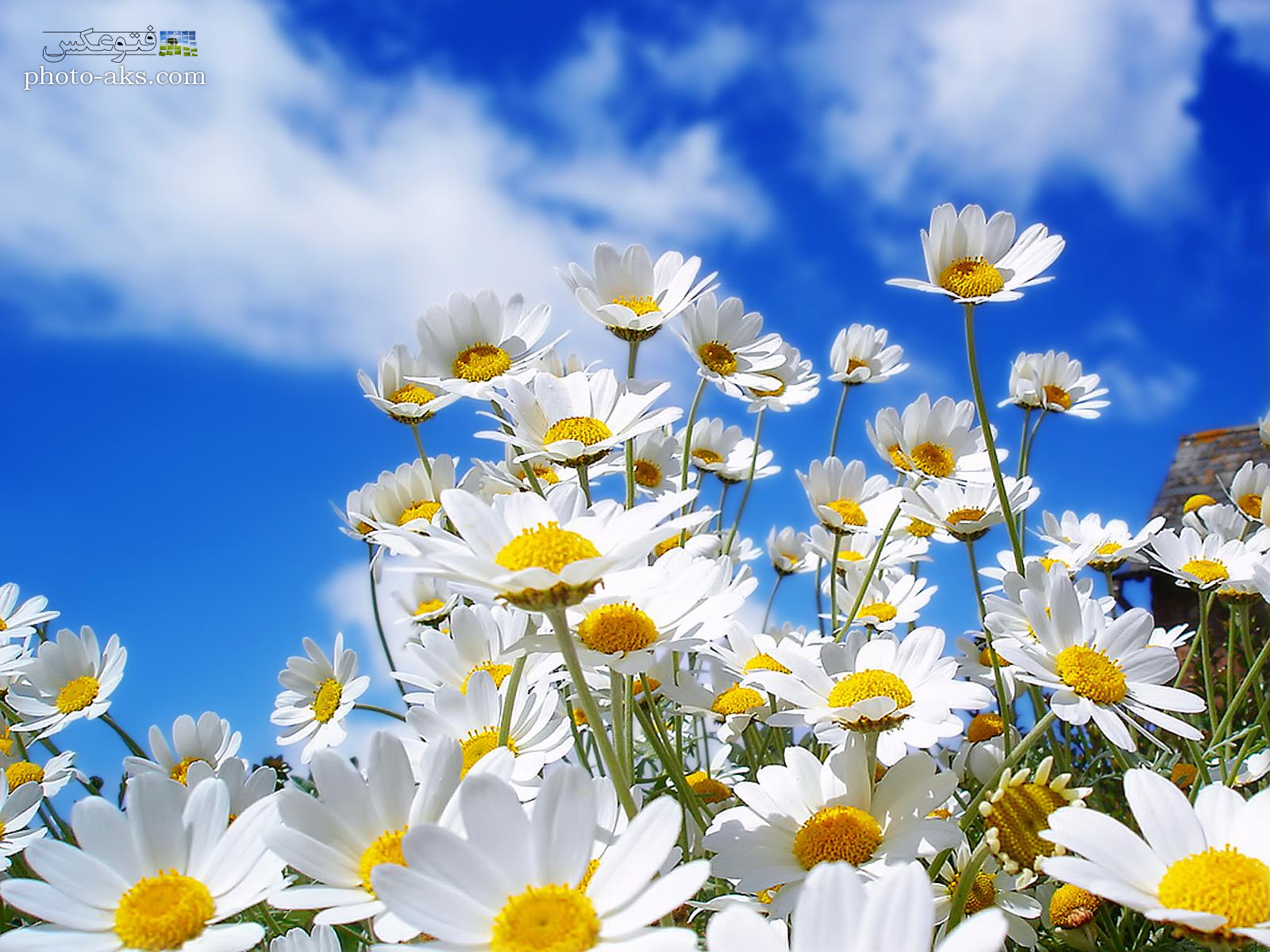 با تشکر...